Am zweiten Advent, am Barbara-Tag wurde in Sölden ein besonderer Gottesdienst gefeiert.
Das  „Abenteuerland“ der Seelsorgeeinheit Batzenberg-Obere Möhlin
war in Sölden zu Gast.
Der Klostergarten zwischen Kirche und ehemaligem Kloster wartet mit vielen Beteiligten auf die Geschichte der Hl. Barbara. Es ist ein Kindergottesdienst und wurde anschaulich in Wort und Lied vermittelt!
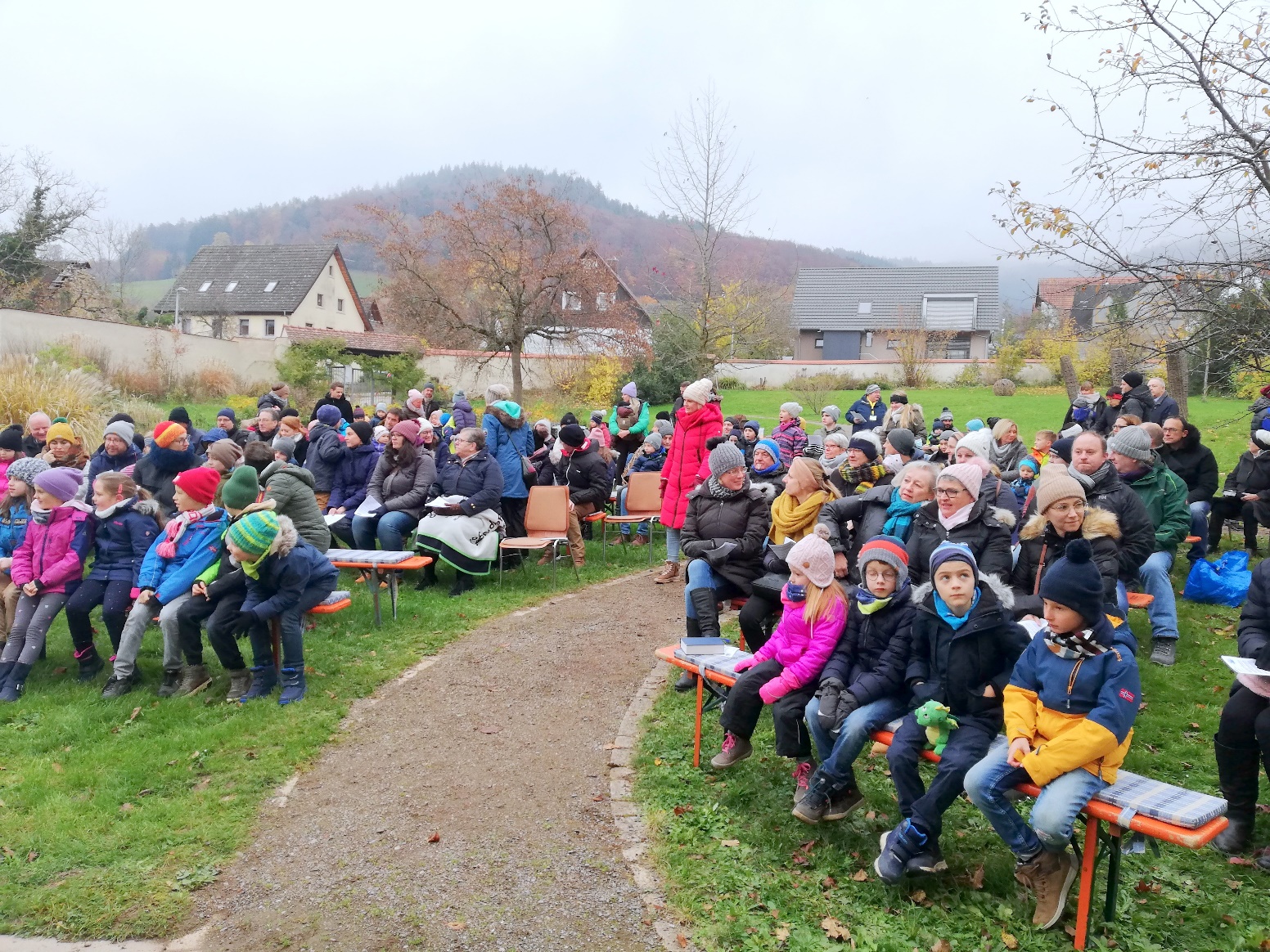 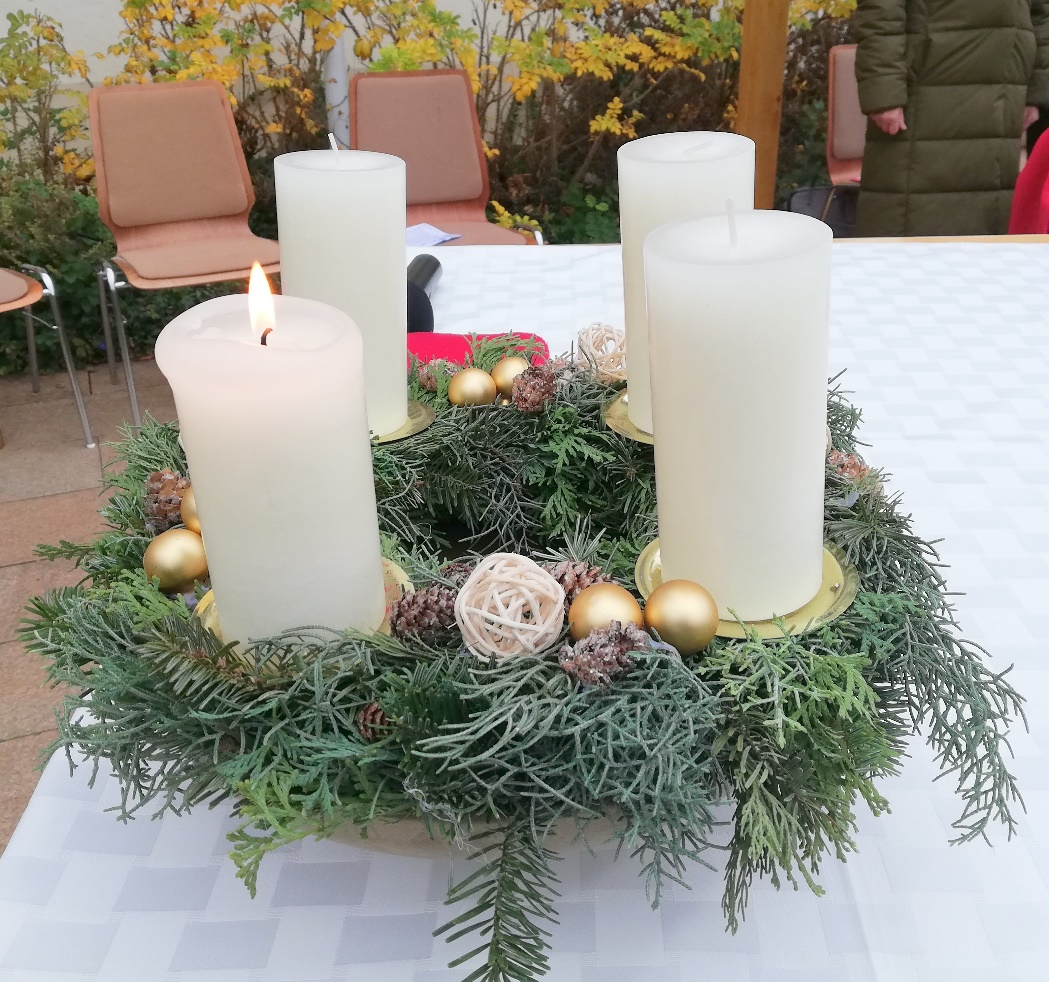 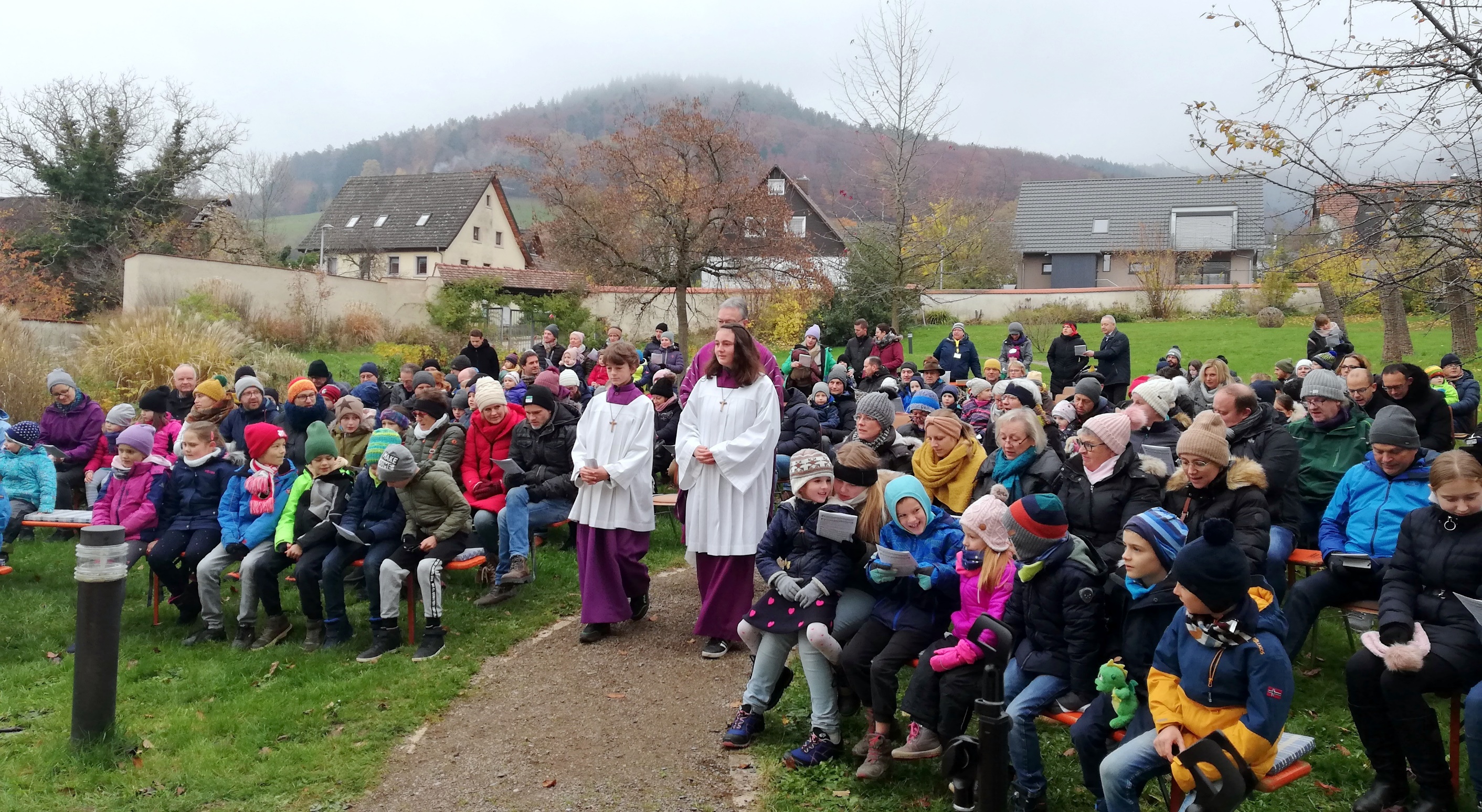 Ein lebhafter Gottesdienst, Bewegung auch der Kälte wegen. Turm mit Barbara.
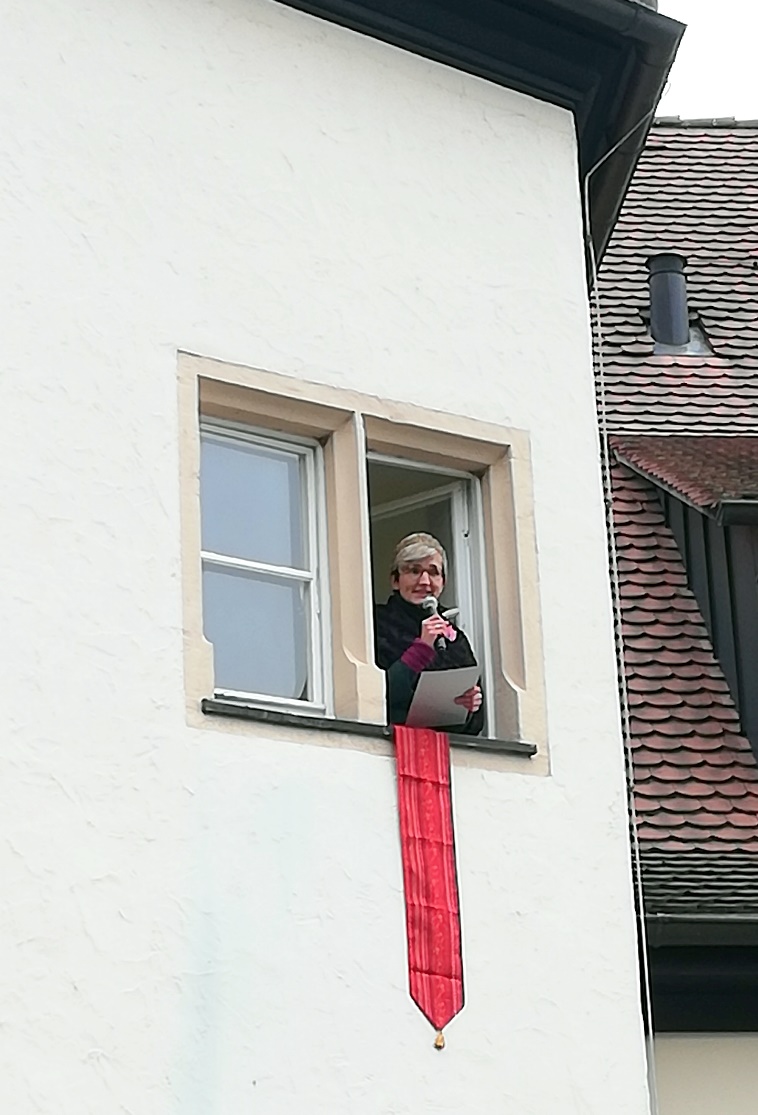 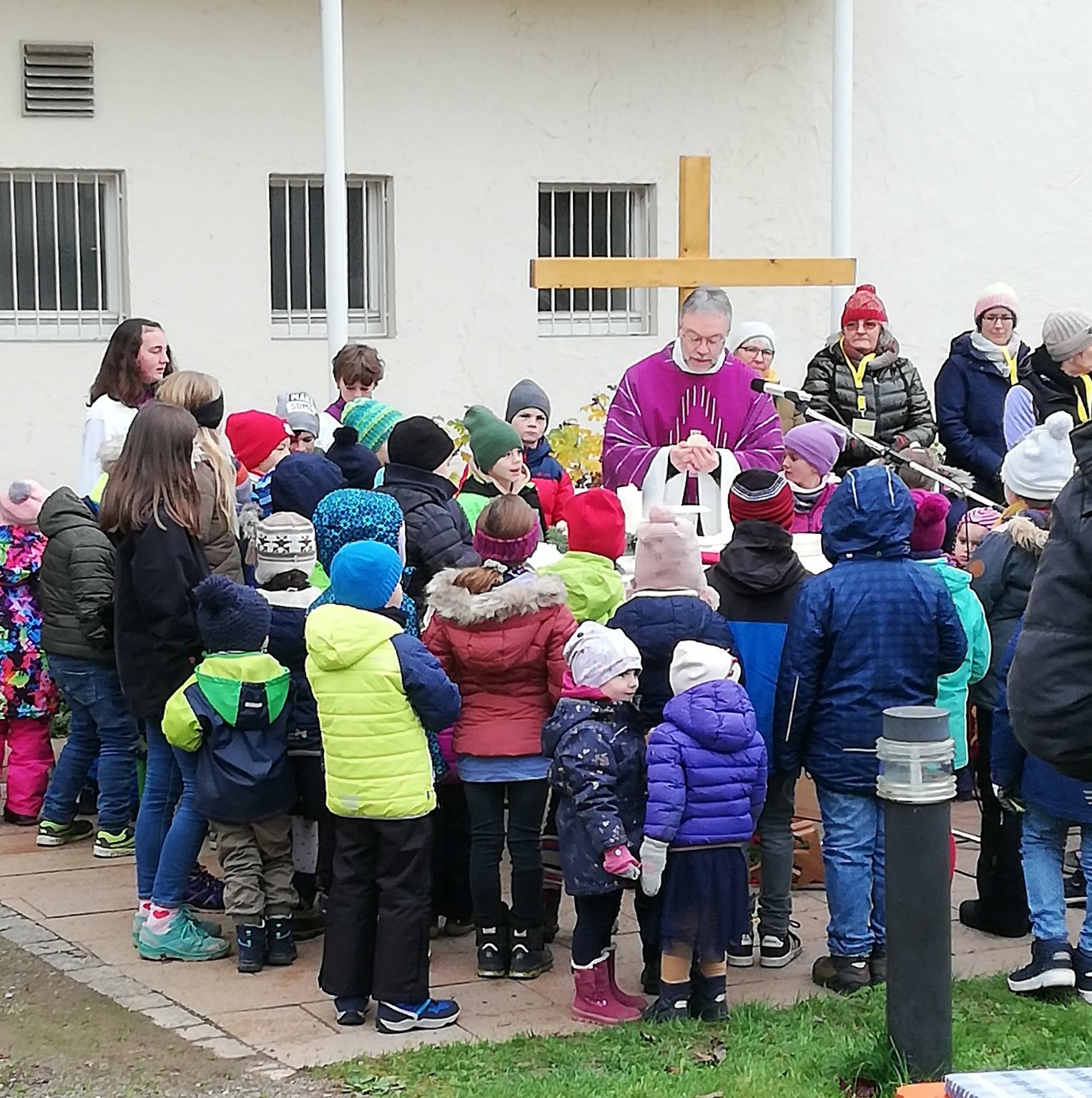 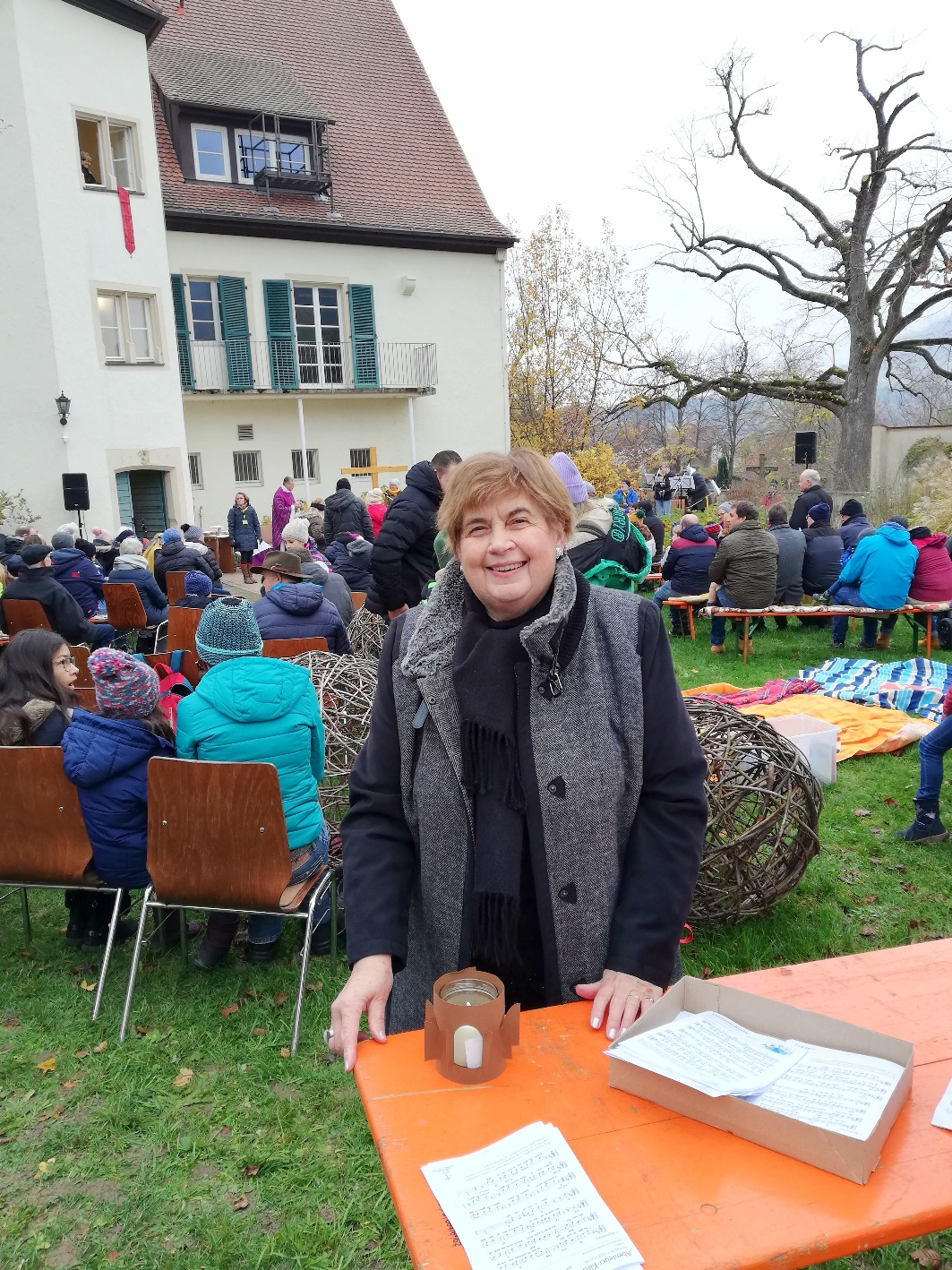 Barbara mit dem blühenden Kirschzweig im Turm, alle Augen sind auf sie gerichtet.
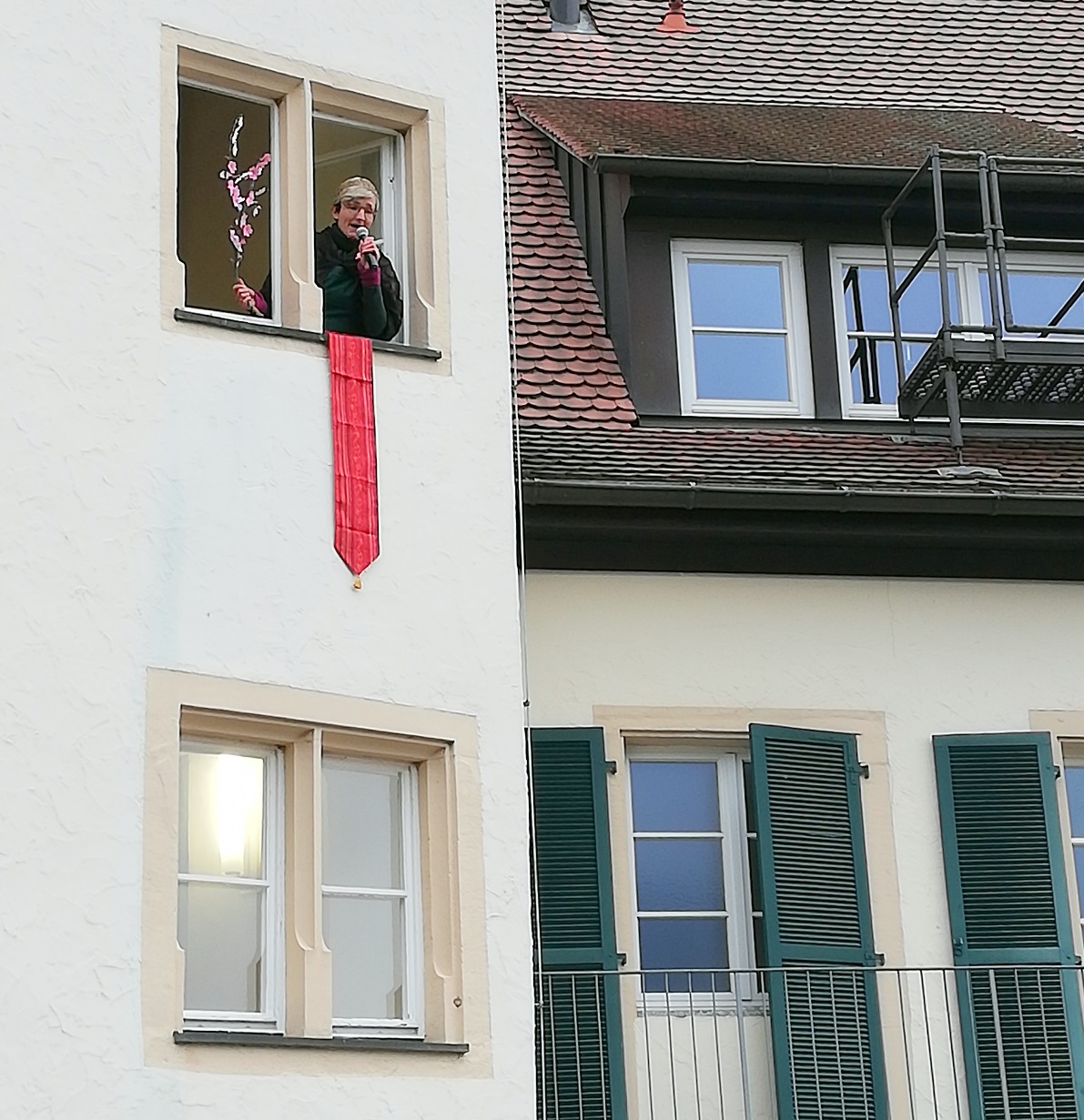 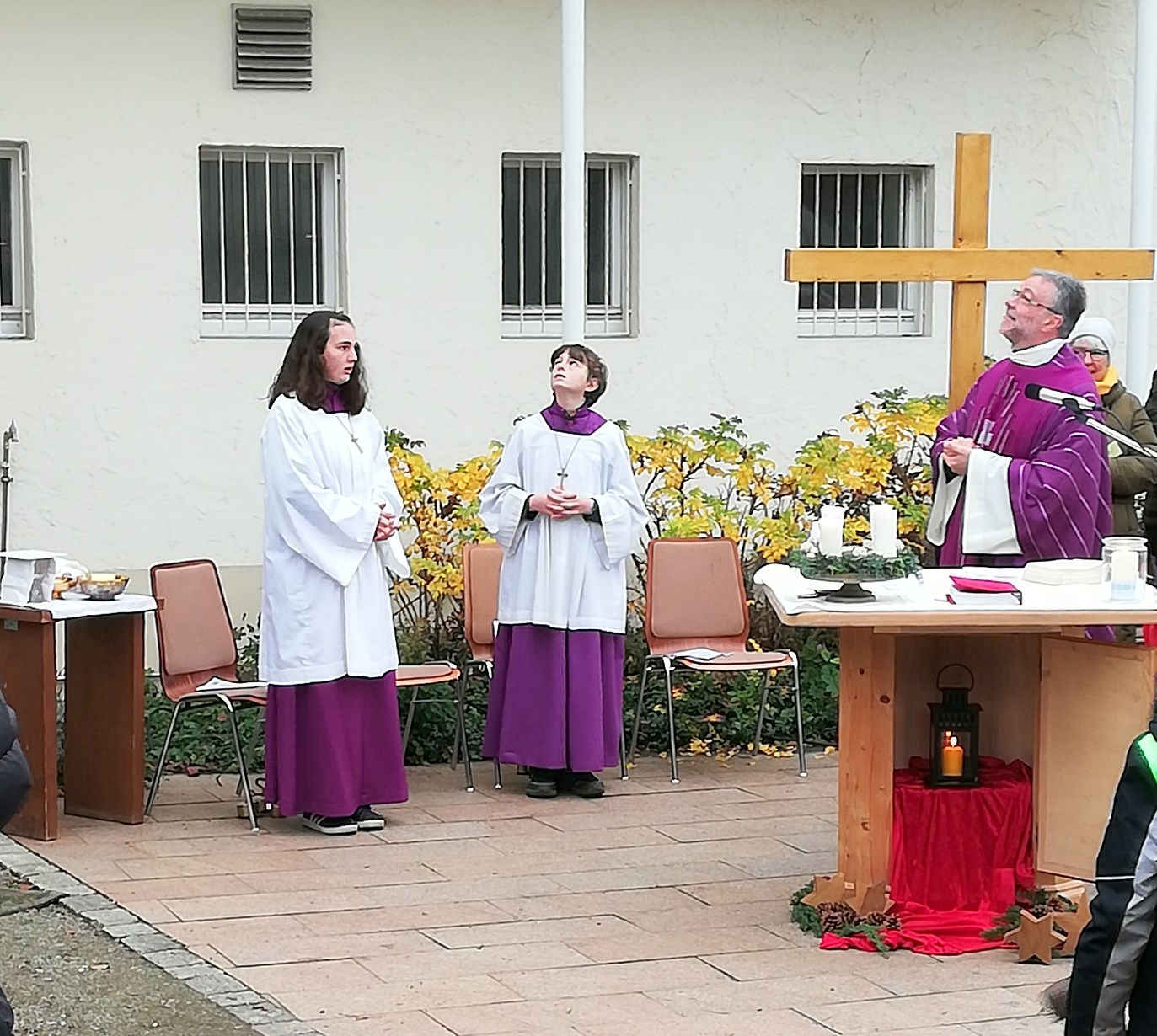 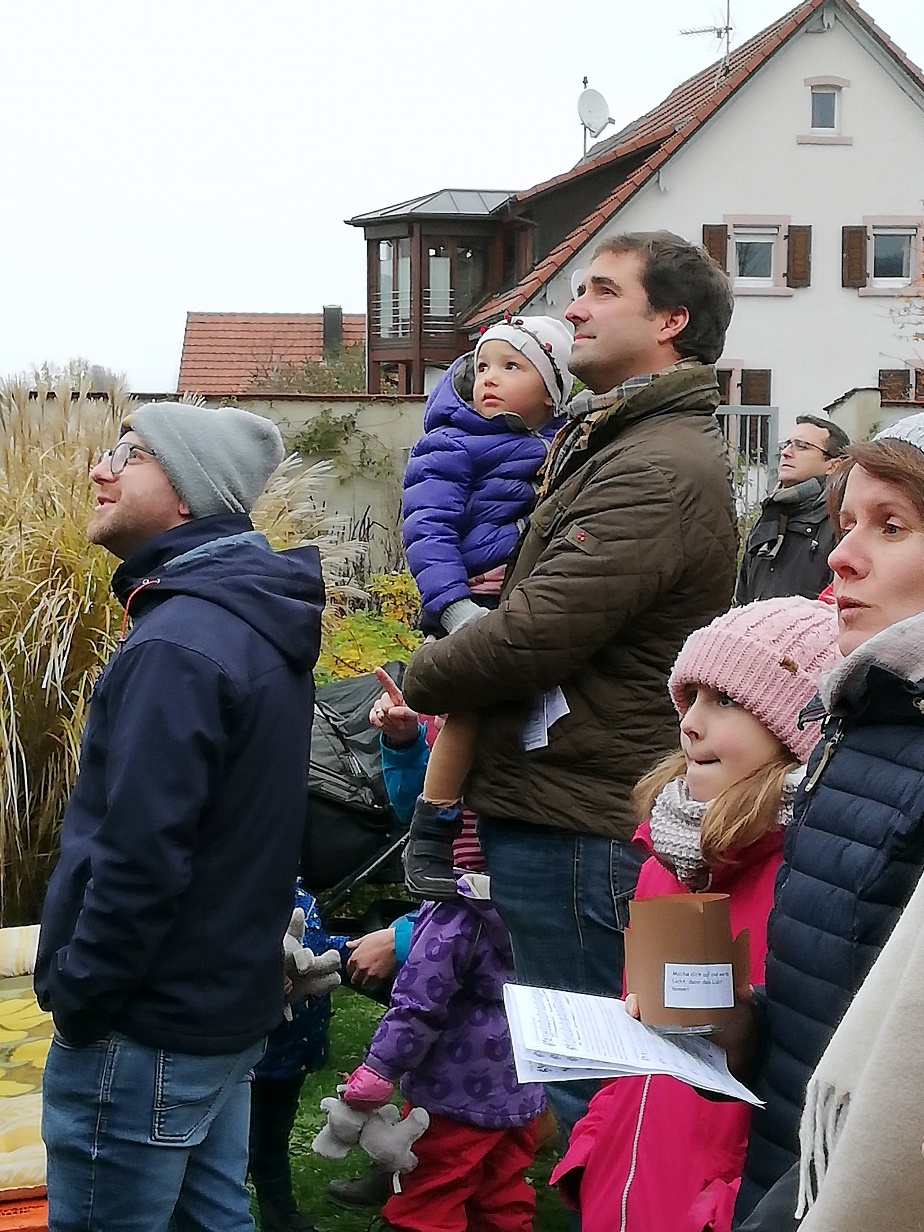 Barbara steigt vom Turm herunter und verteilt mit Helferinnen an alle Anwesenden Kirschzweige.
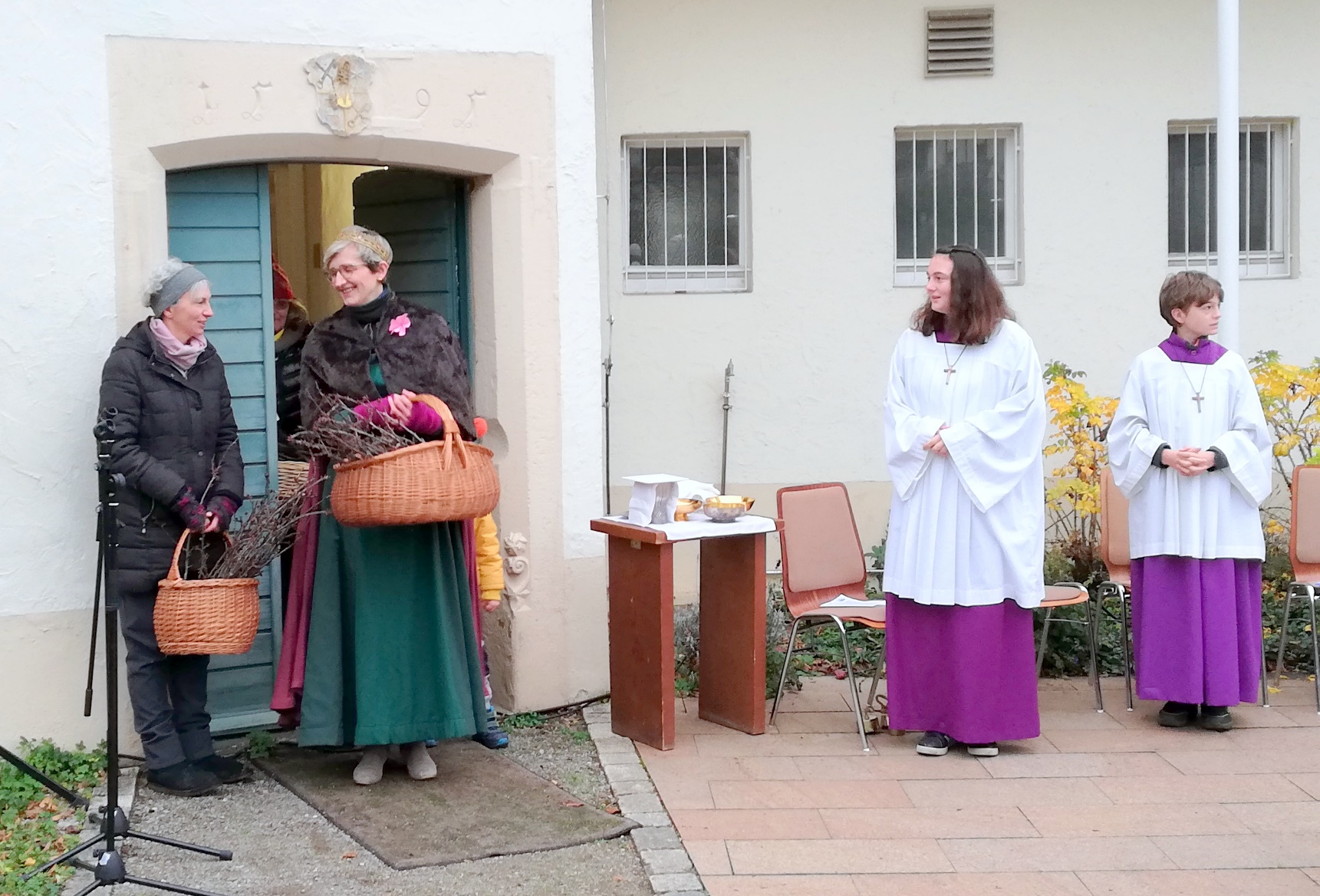 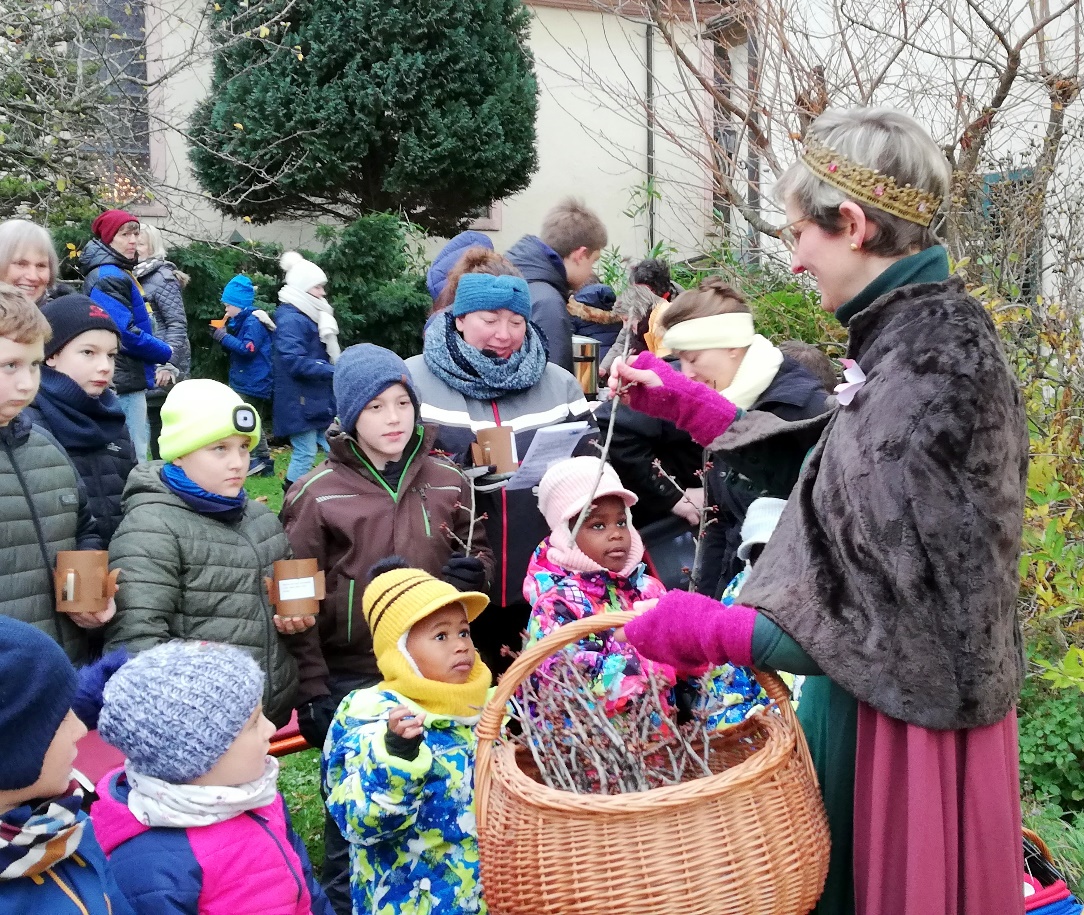 Der Kirschzweig darf nun langsam blühen, die Kerze im Glas, ummantelt wie ein Turm mit Fenster, spendet sein Licht!
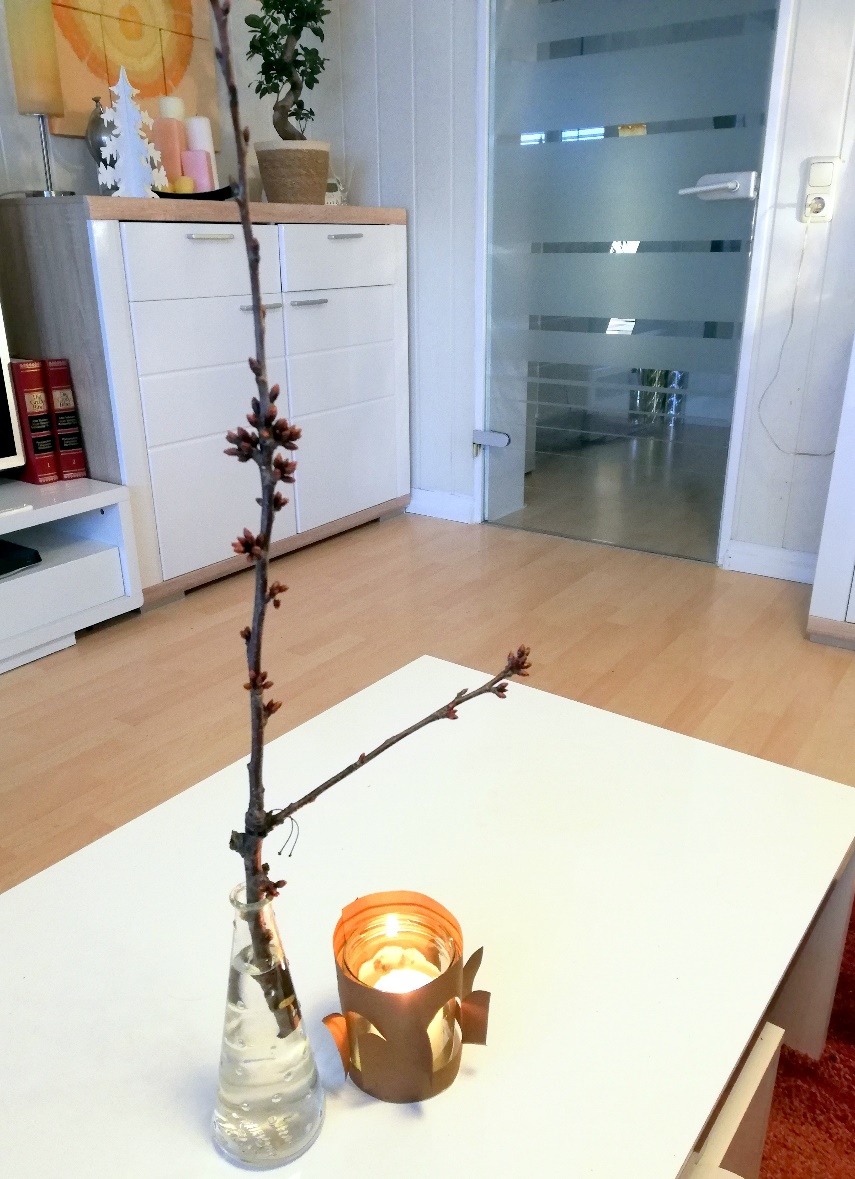 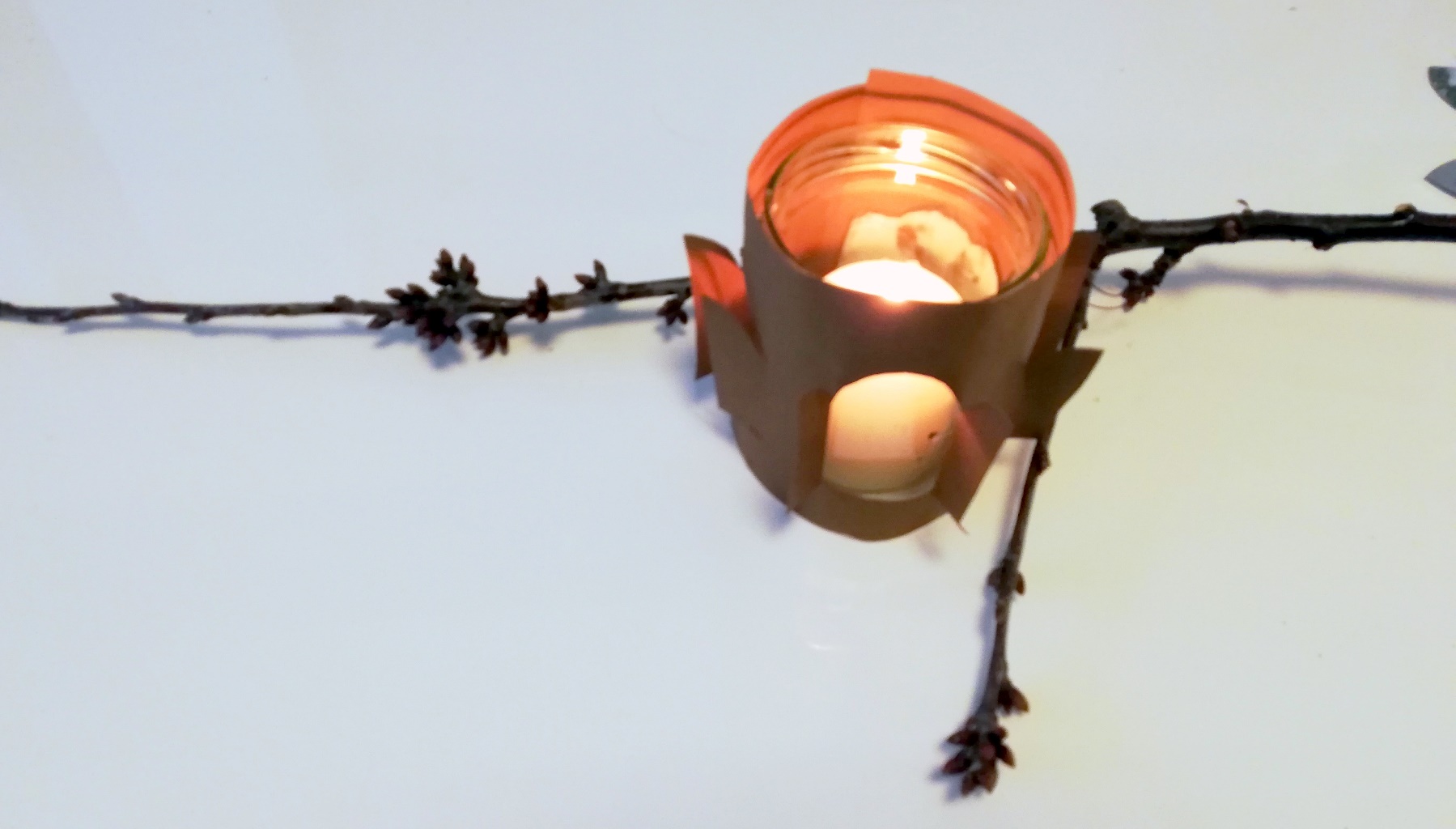